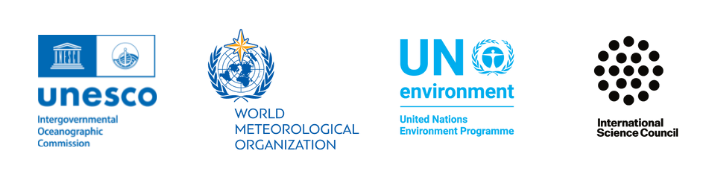 Strategic Objective 4: Empower end user applications
GOAL 1
GOOS 12th Steering Committee meeting, 25 - 26 April 2023
Implementation Priority for 2023
2
Actions
Strengthen knowledge and exchange around value creation from ocean observation, empowering the spread of end user applications at a local level
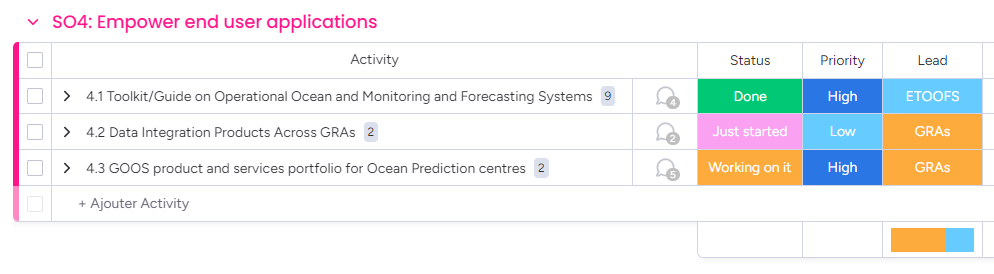 3
GOAL 1: DEEPENING ENGAGEMENT & IMPACT
Strategic Objective 4. 
Strengthen knowledge and exchange around value creation from ocean observation, empowering the spread of end user applications at a local level
General Assessment


The uptake of GOOS observation data by ocean prediction centres is a very active and dynamic area, where user engagement and impact is key. What GOOS sees is weaker than the reality

The  Ocean Decade will help
Progress and Achievement

The ETOOFS Guide is finalized, published, and promoted within the marine community


IMOS has started to work on data integration to pave the way for a more general GRA approach. IOOS has also started.
Outcome


A tool (a publication + online version) to disseminate ocean prediction know-how and support capacity development


An example with IMOS or IOOS use cases that could be expanded to other GRAs
4
Progress/Achievements
4.1 Guide on Operational Ocean Monitoring and Forecasting - ETOOFS
The OOFS Guide was highlighted at the Lisbon UN Ocean Conference in June 2022. It is published as an online document with DOI and is available to view /download at the Mercator Ocean International and GOOS websites 
Launch of the guide on ‘Implementing Operational Ocean Monitoring and Forecasting Systems’ (unesco.org)
4.2 Data Integration Products across GRAs
Not further discussed at the recent  GRA Council meeting ( Feb 2023). Need to organize a meeting  on 4.2
IMOS has started product integration. A report on the progress was provided to the Secretariat (April 2023). IOOS is also working on it.   
4.3 GOOS Product and Services Portfolio for Ocean Prediction Centres - GRAs
Organize dedicated workshops on  4.3  required to better define the  scope and activities
Define /identify GOOS products and services
Develop descriptions about products and services
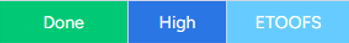 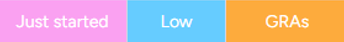 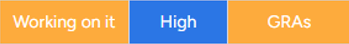 5
Outcomes & Assessment
GOAL 1: DEEPENING ENGAGEMENT & IMPACT
Strategic Objective 4. 
Strengthen knowledge and exchange around value creation from ocean observation, empowering the spread of end user applications at a local level
Future Steps

Clarify the provider/user interface that we want to improve (there are many, choose one)

Use the Ocean Decade framework
Gaps

Huge gap between the overall motivation and the reality of the possible action by GOOS
Resource Implications

Coordination of the ocean prediction GRAs/ETOOFS
7
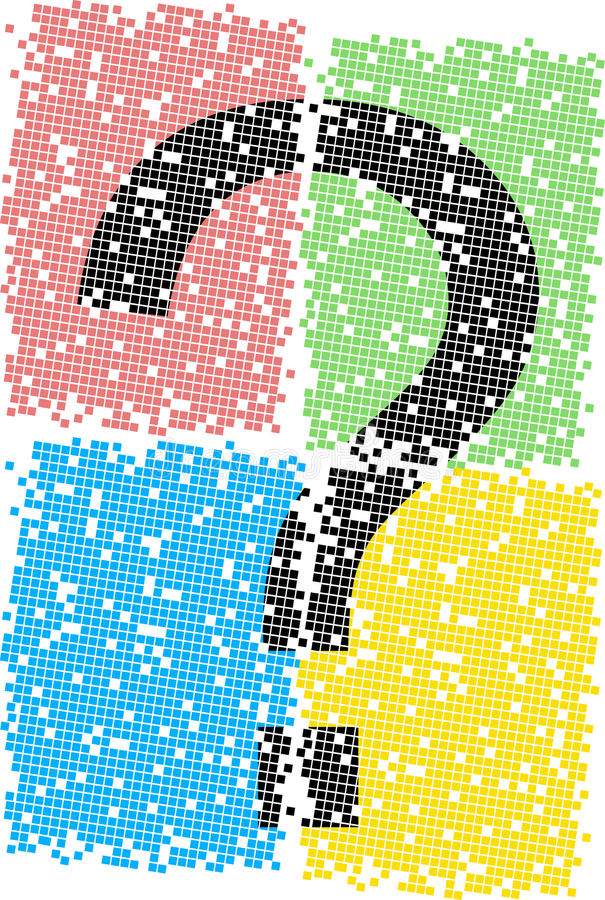 Gaps
There is a huge gap between the general ambition (which is to promote the use of ocean observations by a larger number of users from a larger number of sectors) and the reality of the action possible by GOOS. 

The concept of users within GOOS is still too vague and the dedicated resources are too small: we therefore only capture partial illustrations of interesting situations. 

Within the GRAs, this is the same situation and this is difficulty to set a clear plan.

=> Choose the provider / user interface that we want to improve (there are many) and focus on it
8
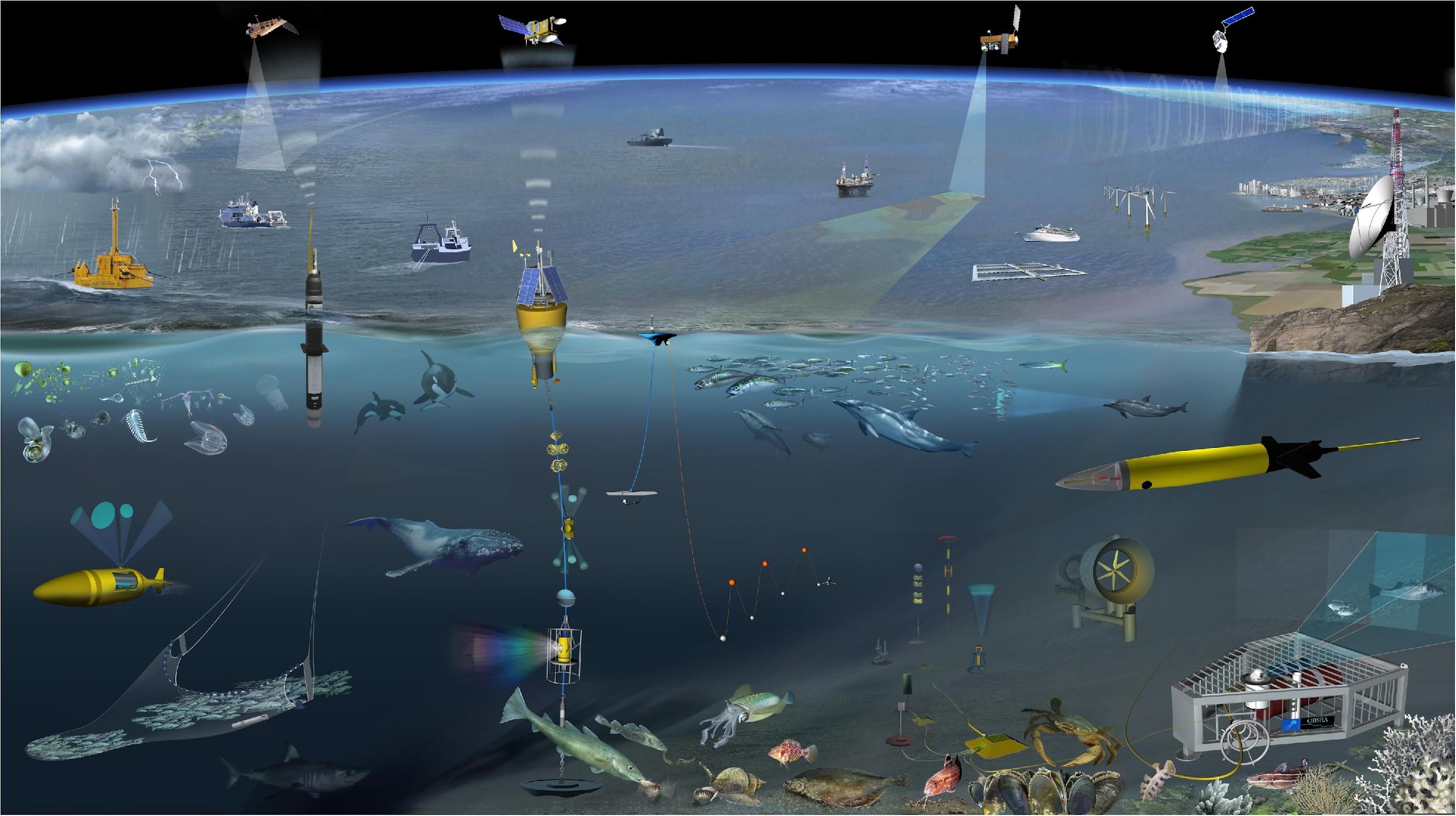 Next/Future Steps
To be discussed ! (incl. with ETOOFS and GRAs) 

Focus on the conditions of use 
by the ocean prediction centres (= users) 
of the marine observations (=GOOS products). 
And identify a priority: biogeochemistry. 

****
4.1 Continue promoting the ETOOFS Guide within the community; update its content when needed (e.g. regarding biology). See the dialogue open with IOCCP.

4.2 Exploit the IMOS and IOOS momentum to understand how to expand to other GRAs  

4.3 Prepare Product and Services Portfolio for Ocean Prediction Centres in GRAs, using the OceanPrediction DCC (connected to ETOOFS, OceanPredict, and regional with GRAs)
9
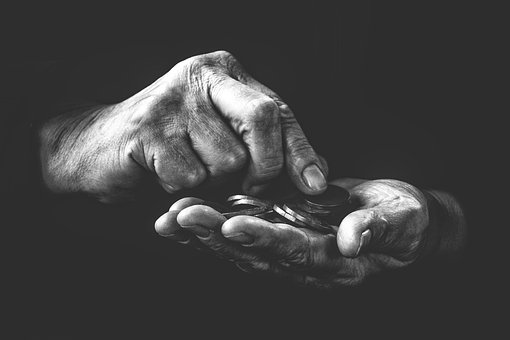 Resource required - new
Funding to:
Help in the coordination ETOOFS/GRAs

Potential funding sources:

?
10
Thank you
goosocean.org